운영 관리 > 팝업 관리
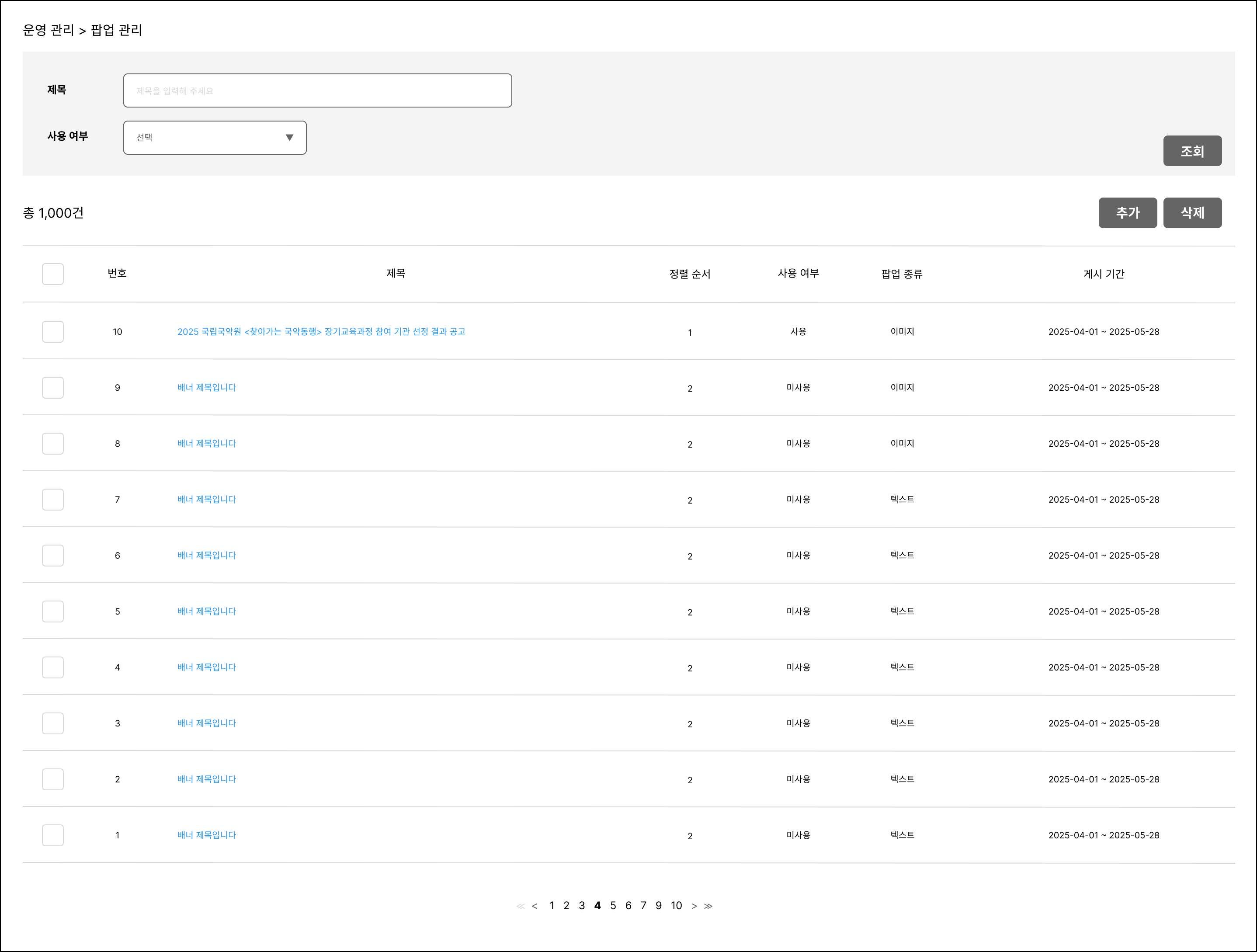 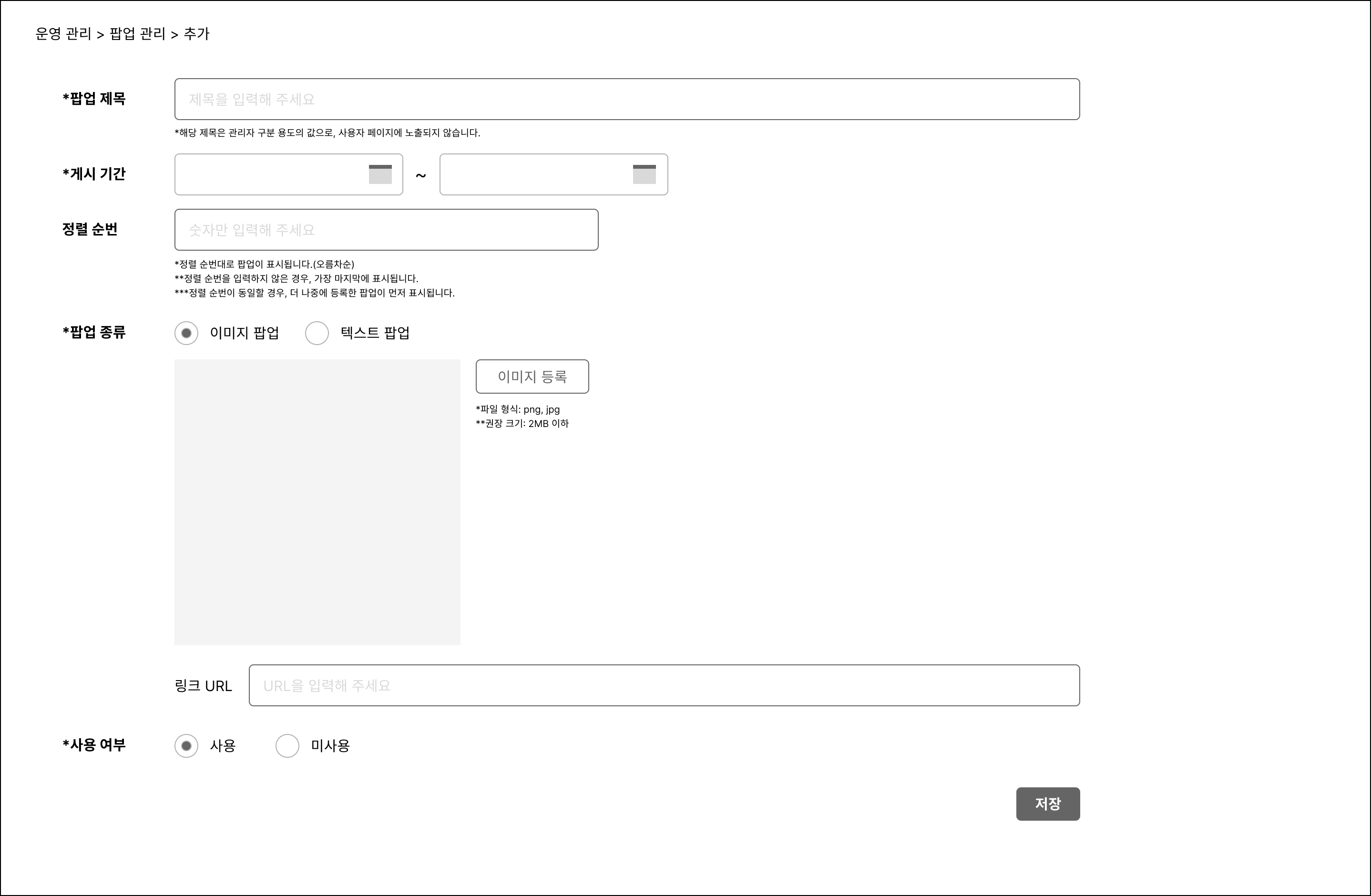 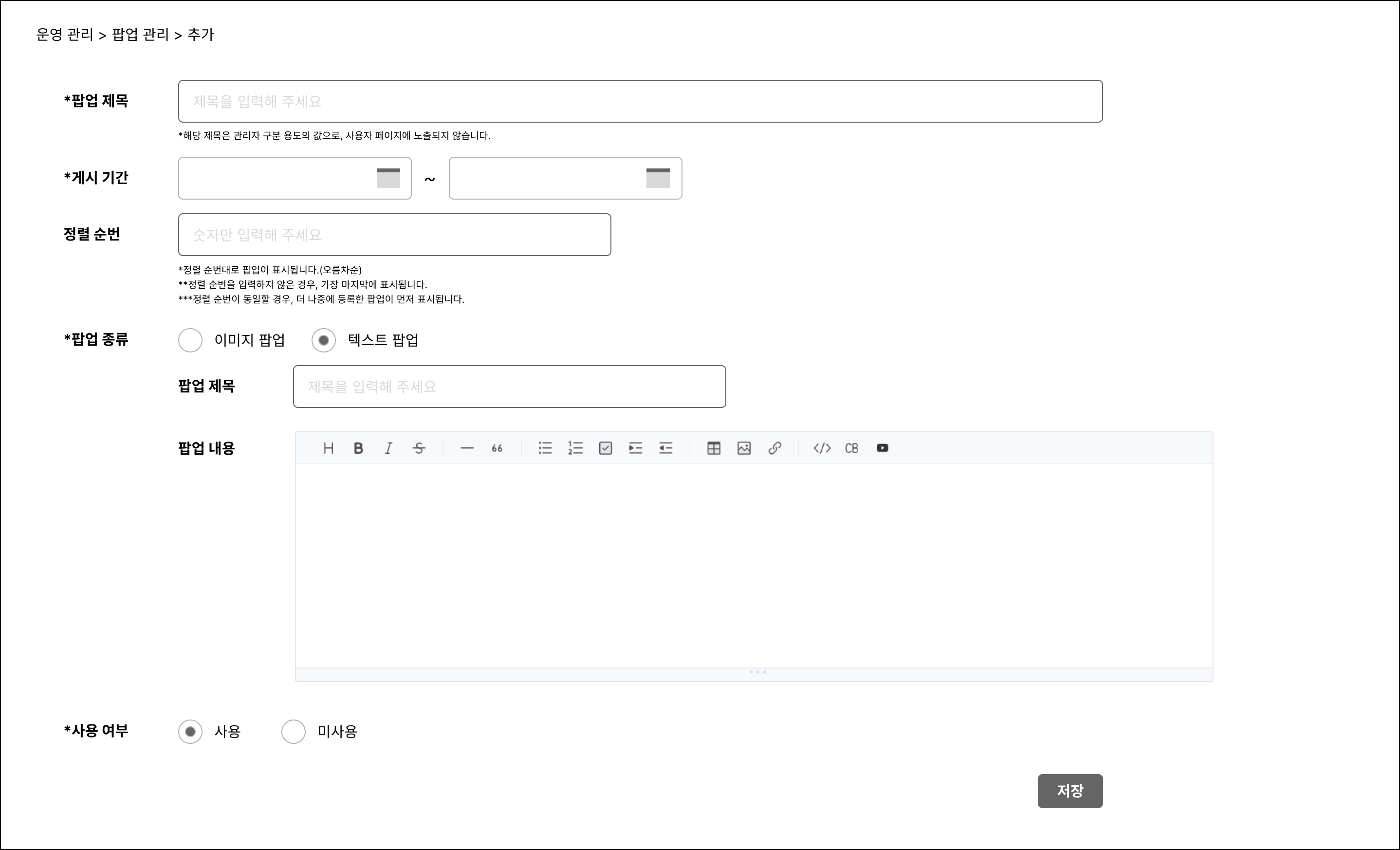 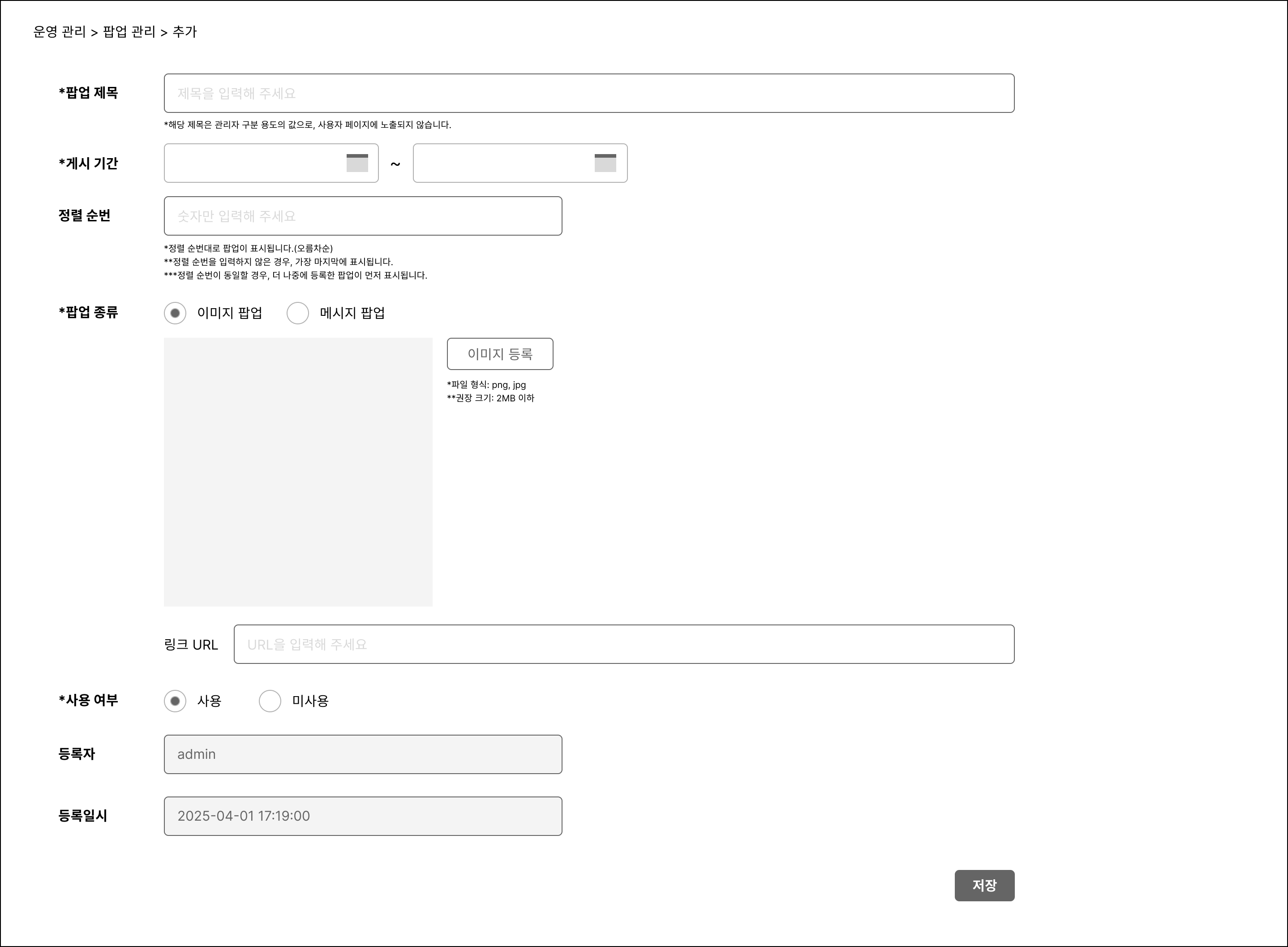 운영 관리 > 배너 관리
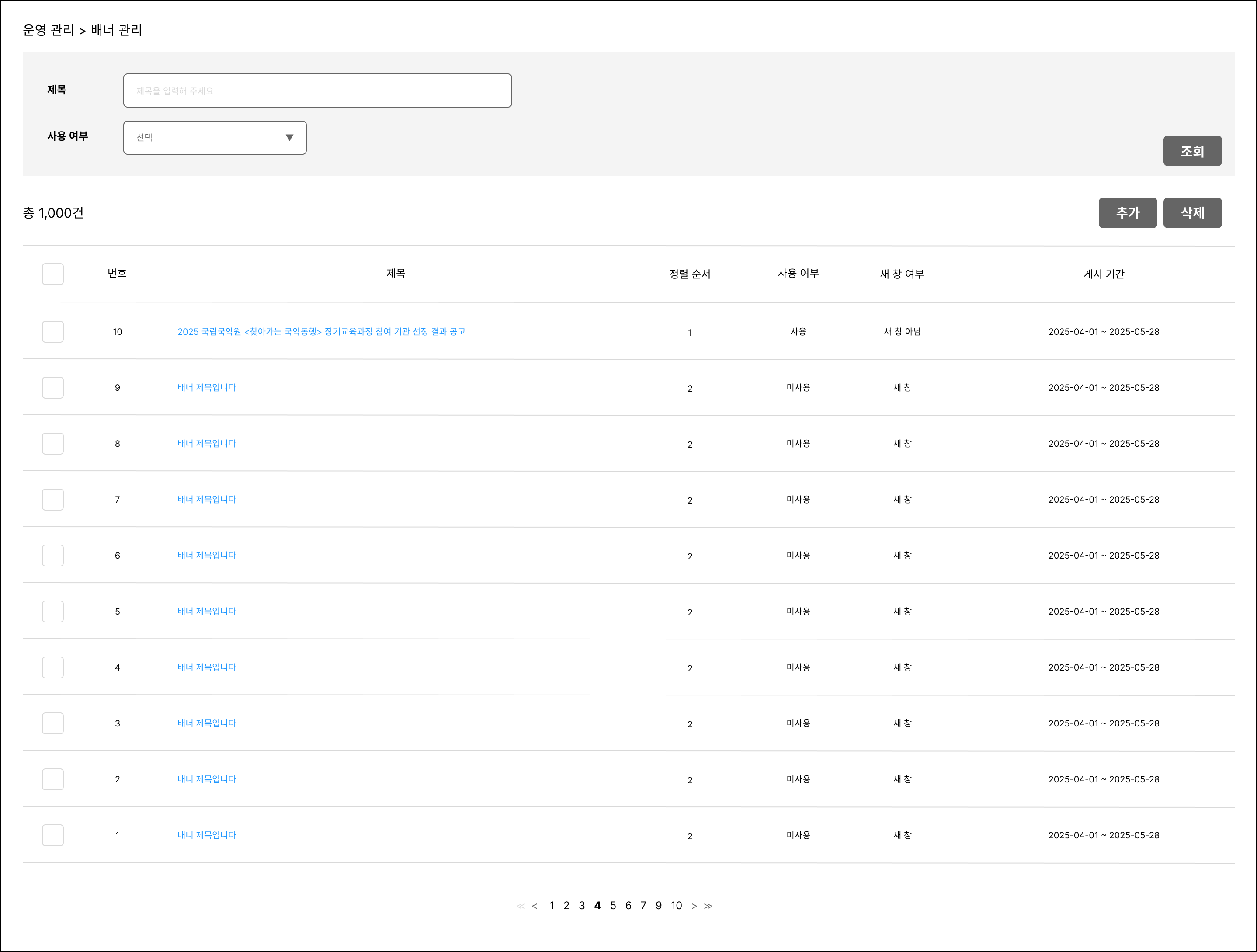 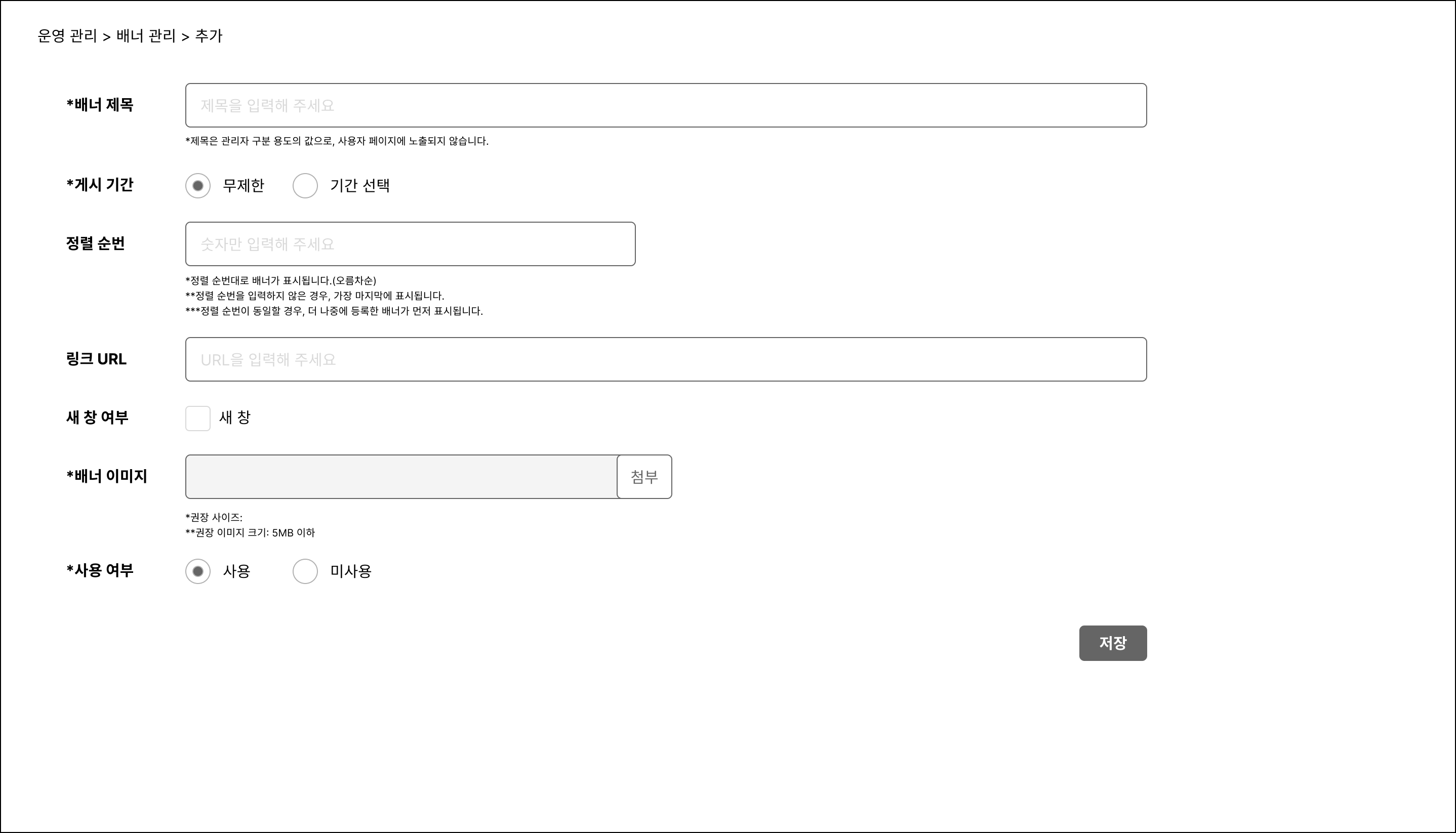 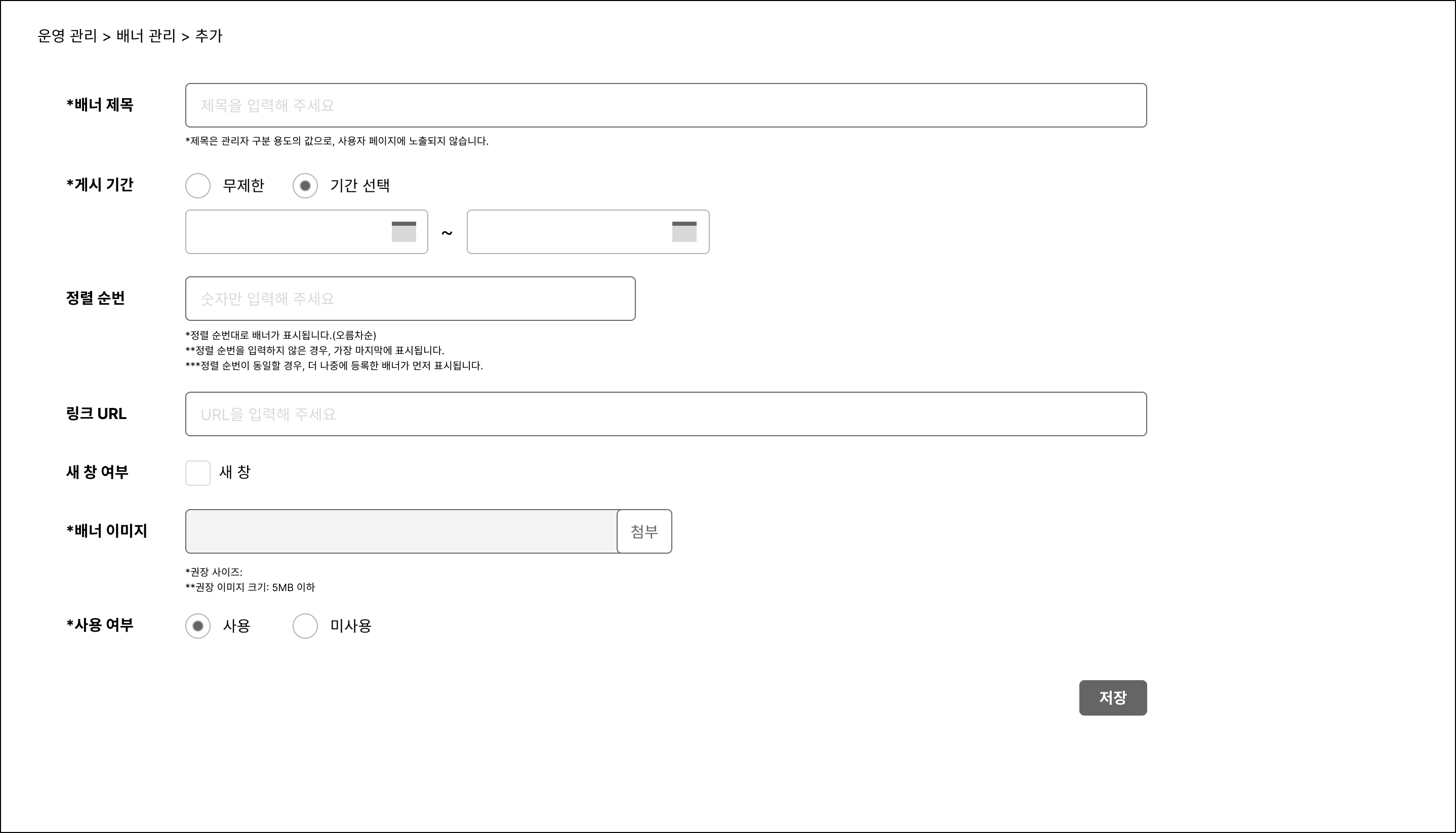 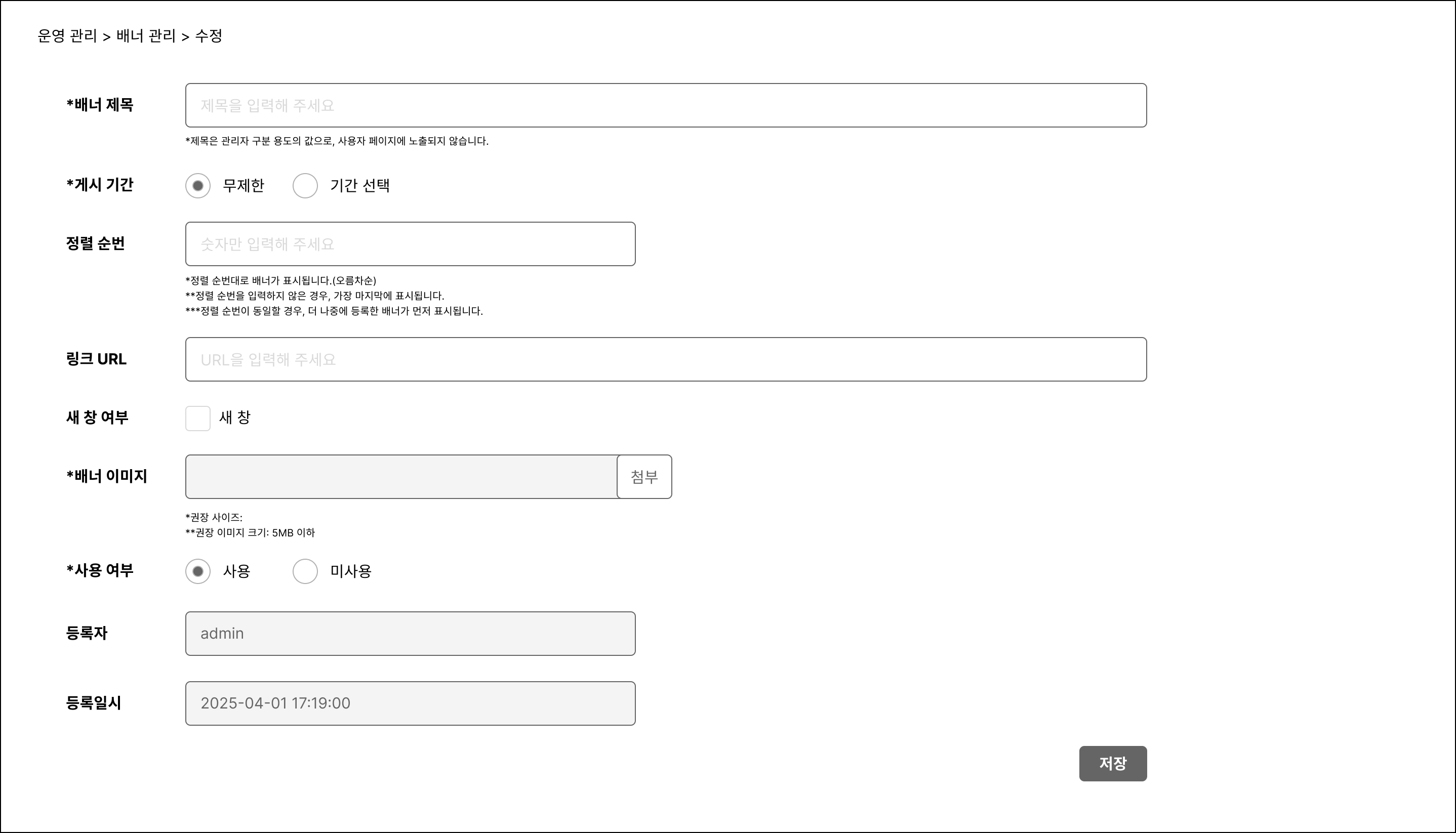 공지 관리
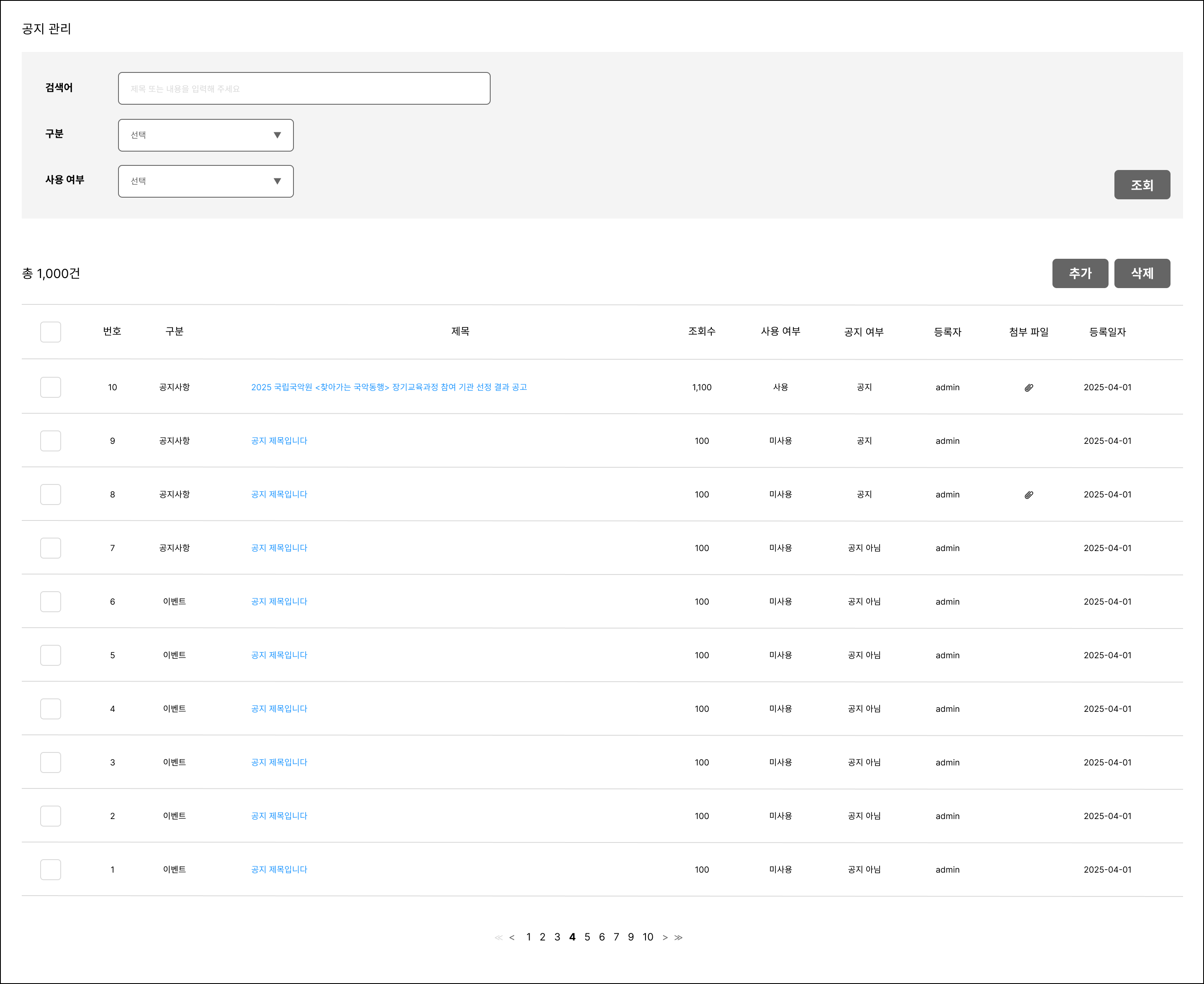 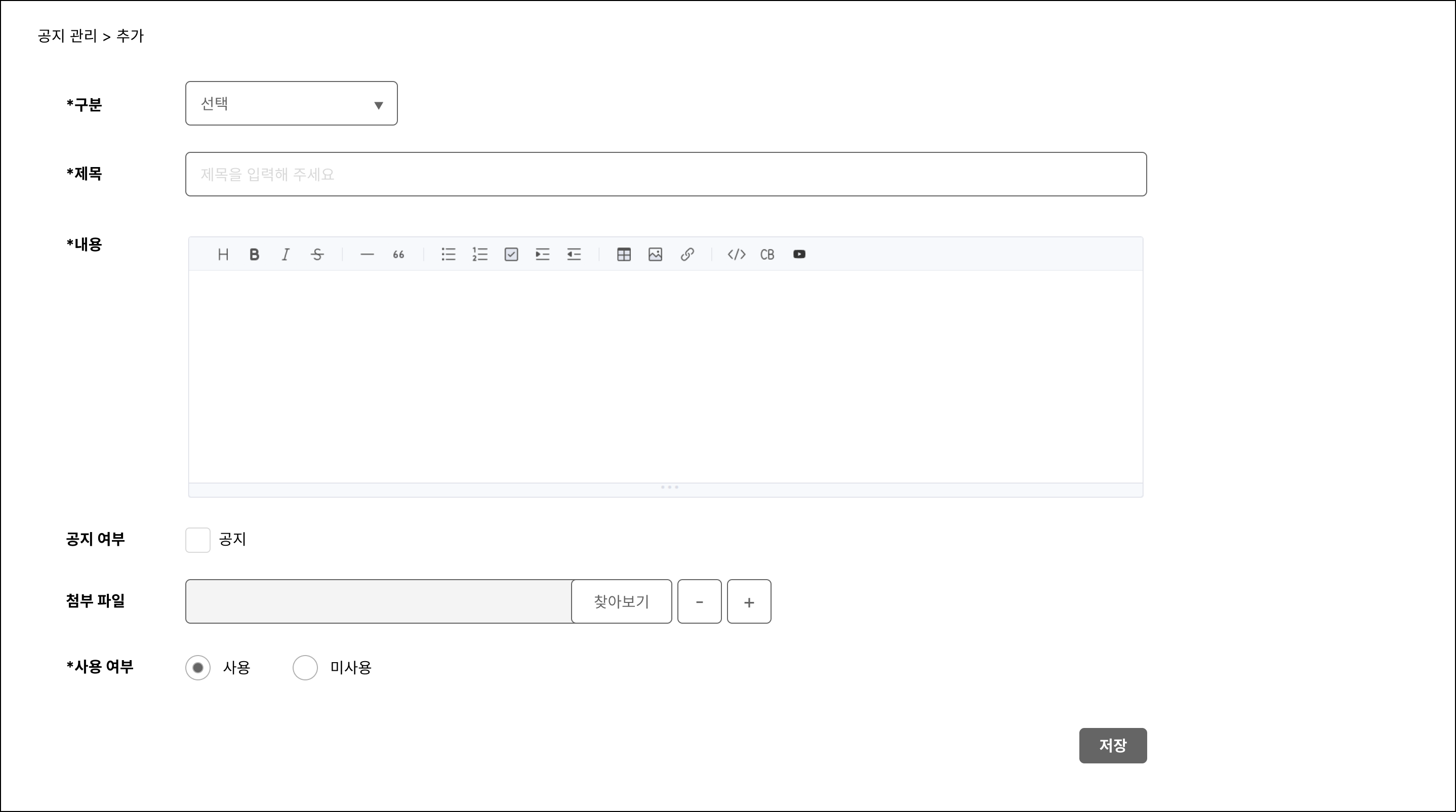 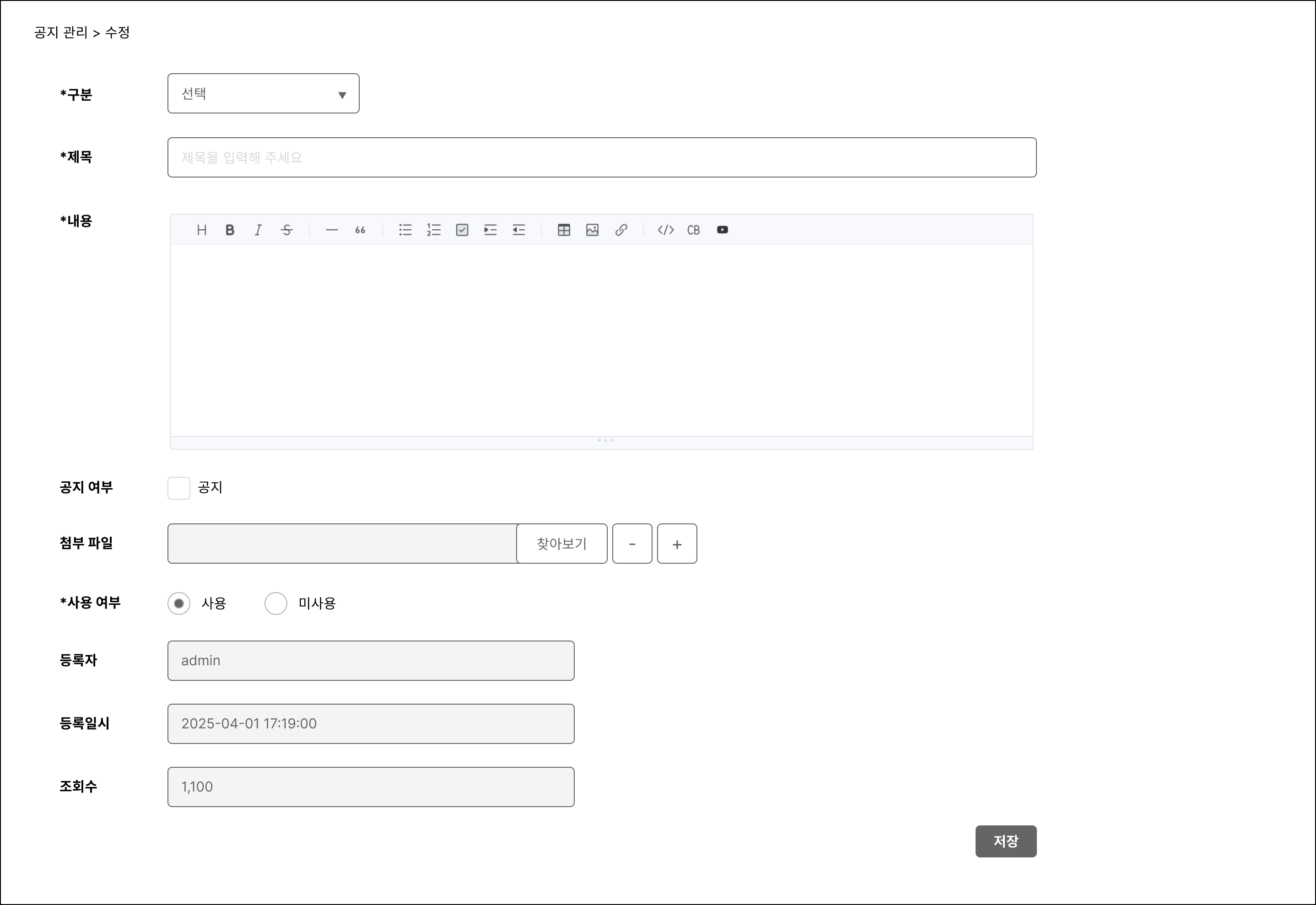 국악 프로그램 관리
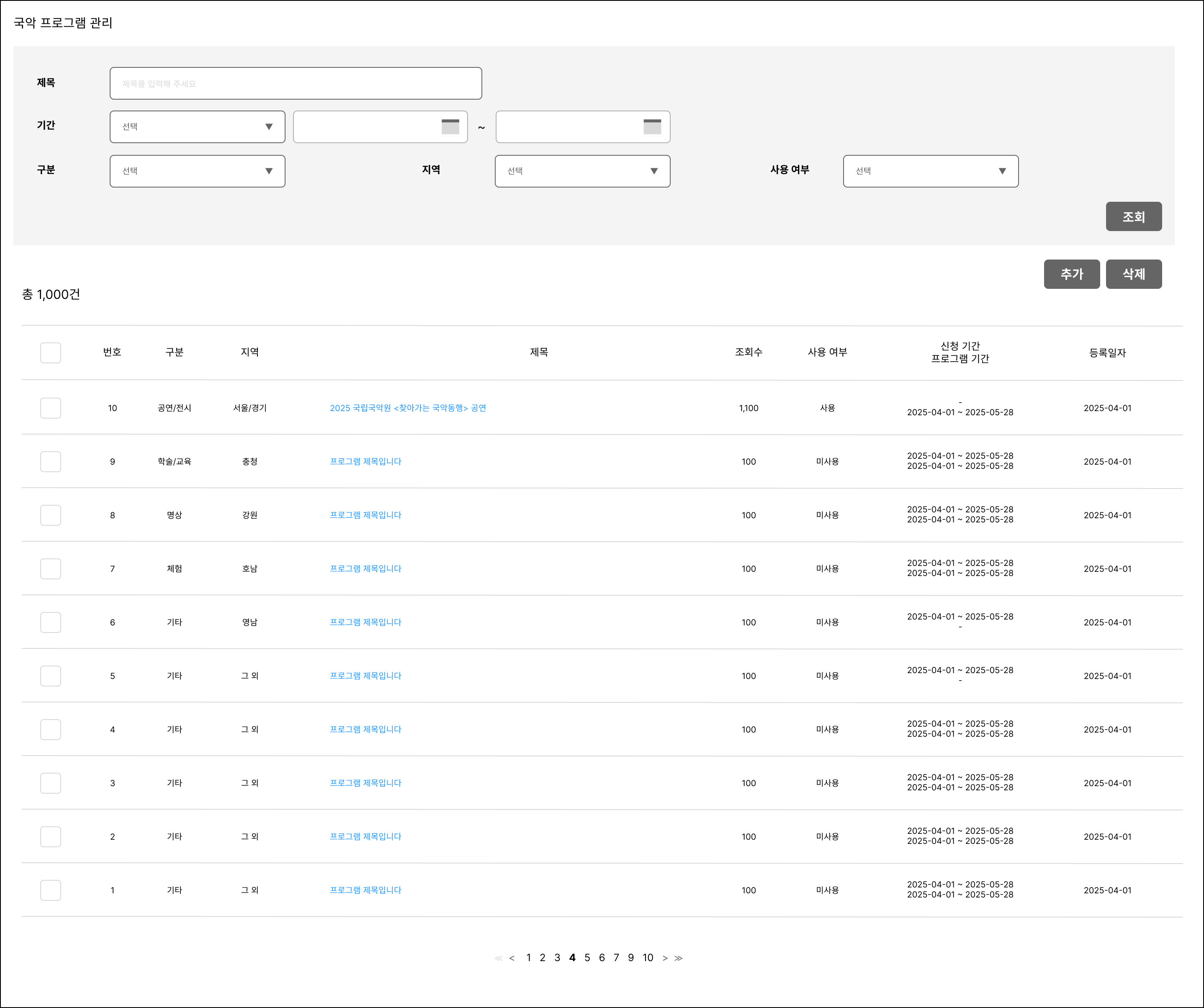 st_program.program_title
program_start_date ~ program_end_date
apply_start_date ~ apply_end_date
program_type
program_region
use_yn
apply_start_date ~ apply_end_date
program_start_date ~ program_end_date
program_type
program_title
read_count
use_yn
program_region
reg_date
[ADMIN] 국악 프로그램 관리 (/admin/program) > List

1.Search  1) 제목 : {program_title} LIKE  2) 기간
    a) selectbox options: 프로그램 기간 / 신청 기간
    b) 1st inputbox & datepicker      - if 프로그램 기간 (program period), {program_start_date}       - if 신청 기간 (apply period), {apply_start_date}
    c) 2nd inputbox & datepicker      - if 프로그램 기간 (program period), {program_end_date}       - if 신청 기간 (apply period), {apply_end_date}
  3) 구분 : {program_type}    a) selectbox options: 선택(select), PT codes
  4) 지역 : {program_region}    a) selectbox options: 선택(select), PR codes
  3) 사용여부 : {use_yn}    a) selectbox options: 선택(select), 사용/미사용(Y/N)
2.Grid
  1) logic    DB: st_program    sort: reg_date DESC
  2) columns
    a) 번호 : logical no
    b) 구분 : {program_type} (show code name)
    c) 지역 : {program_region} (show code name)
    d) 제목 : {program_title}      - apply link (if clicks, move to Modify page)
    e) 조회수 : {read_count}
    f) 사용여부 : {use_yn} : 사용/미사용 (Y/N)    g) 신청 기간<br>프로그램 기간 :       {apply_start_date} ~ {apply_end_date}
       {program_start_date} ~ {program_end_date}    h) 등록일자 : {reg_date}

3.buttons
  1) 추가 (Add)    - if clicks, move to Add page
  2) 삭제 (Delete)    - if no selection, alert no selection msg
    - if clicks, show common delete confirm msg
    - if YES, do the process and alert common delete complete msg and reload Grid
    [process]
    DELETE TB_CULTURE_PRODUCTION
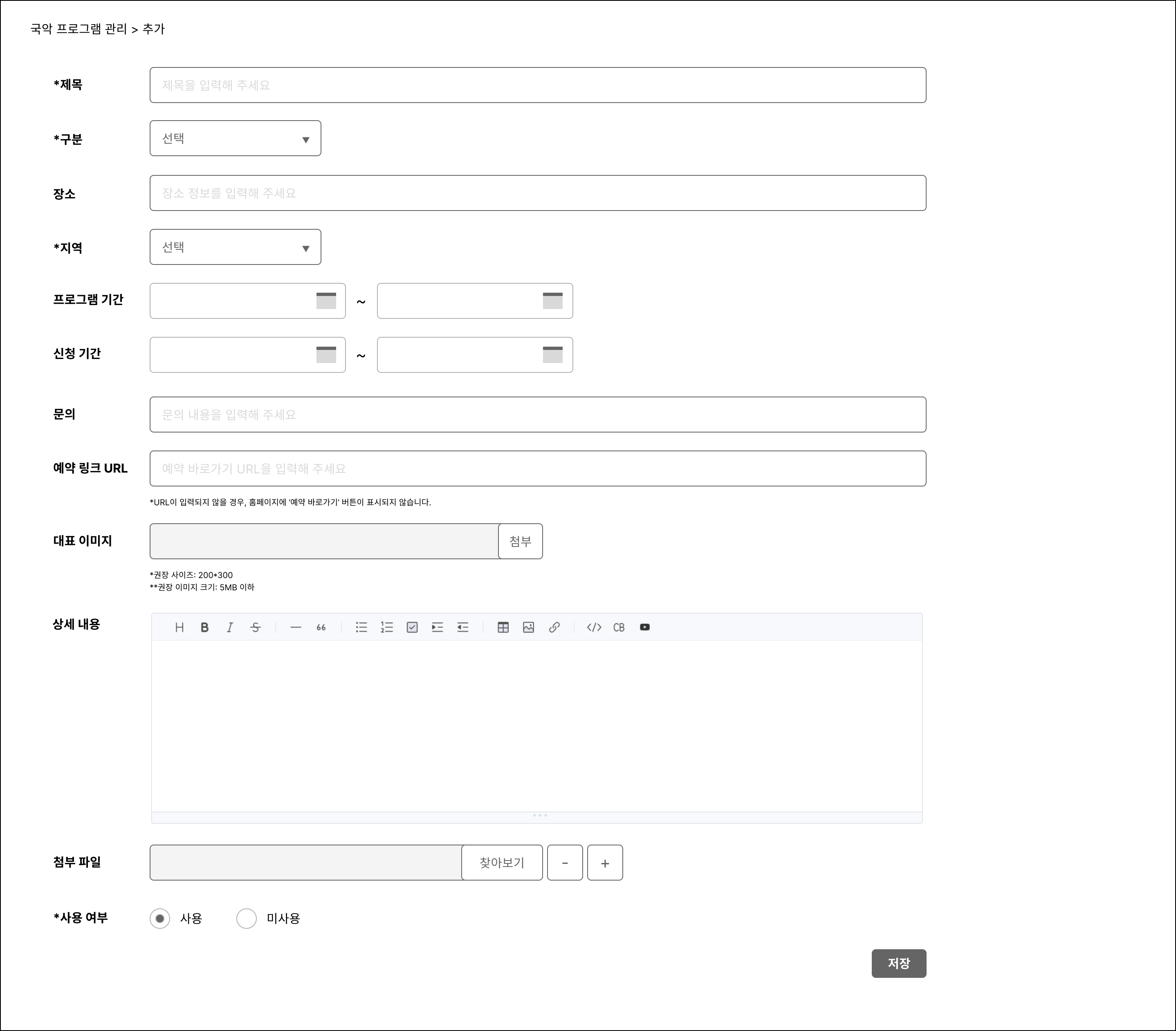 program_title
[ADMIN] 국악 프로그램 관리 (/admin/program) > 추가(Add)

1.Fields  1) *제목 : {program_title}    a) inputbox validate: required, max length(200 bytes)
  2) *구분 : {program_type}     a) selectbox options: 선택(select), PT codes
      - validate: required  3) 장소 : {program_place}    a) inputbox validate: max length(200 bytes)
  4) *지역 : {program_region}     a) selectbox options: 선택(select), PR codes
      - validate: required
  5) 프로그램 기간 :
    a) 1st inputbox & datepicker : {program_start_date} 
    b) 2nd inputbox & datepicker : {program_end_date} 
  6) 신청 기간 :
    a) 1st inputbox & datepicker : {apply_start_date} 
    b) 2nd inputbox & datepicker : {apply_end_date}   7) 문의 : {program_inquiry}    a) inputbox validate: max length(200 bytes)   8) 예약 링크 URL : {apply_url}    a) inputbox validate: max length(1000 bytes)    b) guide text      - “*URL이 입력되지 않은 경우, 홈페이지에 ‘예약 바로가기‘ 버튼이 표시되지 않습니다.”
  9) 대표 이미지 : {image_file}    a) inputbox (readonly) & 첨부 button
    b) guide text      - “*권장 사이즈: 200*300 ”
      - “**권장 이미지 크기: 5MB 이하”
  10) 상세 내용 : {program_derpn}    a) html editor
  11) 첨부 파일 : {st_program_files}    a) inputbox (readonly) & 찾아보기 button    b) -/+ button       - if clicks, remove/add row
  12) 사용 여부 : {USE_YN}
    a) radio options: 사용/미사용(Y/N) – default: Y
2.buttons  1) 저장 (save)
     - same with other page     a) process       INSERT st_program       if attach files are existed, INSERT st_program_files
  2) 취소 (cancel)
program_type
program_place
program_region
program_start_date ~ program_end_date
apply_start_date ~ apply_end_date
program_inquiry
apply_url
1개만 등록 가능
program_derpn
다중 등록 가능
use_yn
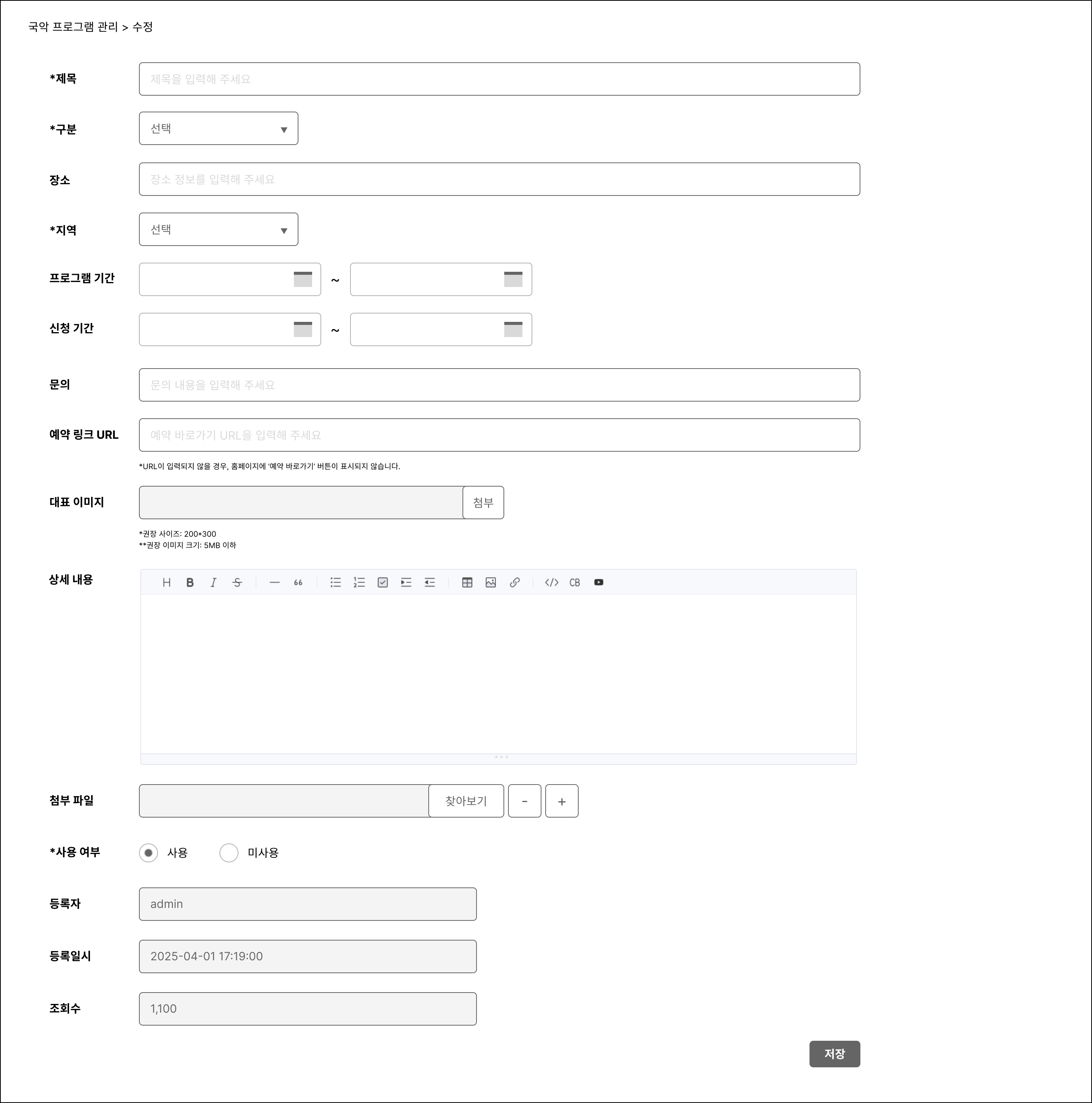 [ADMIN] 국악 프로그램 관리 (/admin/program) > Modify

1.Fields  - same with Add page except
  1) 등록자 : {reg_user_seq} (show user id)
  2) 등록일시 : {reg_date} (show including time)  3) 조회수 : {read_count} (apply thousand separator(,))
2.buttons  1) 저장 (save)
     - same with other page     a) process       INSERT st_program       if attach files are existed, INSERT st_program_files
  2) 취소 (cancel)
reg_user_seq
reg_date
read_count